Оценка общих компетенций в соответствии с ФГОС СПО: воспитательный аспект
Дудырев Федор Феликсович,
Институт образования 
НИУ «Высшая школа экономики»
fdudyrev@hse.ru
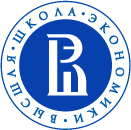 Запрос к общим компетенциям в СПО
Требования к базовой грамотности

За 15 лет доля выпускников 9-го класса, переходящих в 10-й класс, сократилась на 10%. Пропорционально увеличилась доля тех, кто после 9-го класса поступает в систему СПО (в сельской местности – 55%)

70% студентов СПО вместе с квалификацией получают школьное образование

Особенности общеобразовательной подготовки в СПО:
сокращенные сроки (1 год вместо 2-х лет в средней школе)
 часть программы средней школы проходится в рамках дисциплин профессионального цикла СПО

Особенности студентов СПО:
низкие образовательные результаты (результаты TIMSS: школьники – 566, СПО – 500)
 низкий образовательный ценз родителей
2
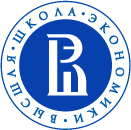 Запрос к общим компетенциям в СПО
Умение решать проблемы и действовать в нестандартных ситуациях
 
Профстандарт 40.009 Слесарь-сборщик
C/02.4 Устранение дефектов, обнаруженных при сборке и испытании узлов и механизмов
40.028 Слесарь-инструментальщик
C/01.3 Изготовление и ремонт сложных и точных инструментов и приспособлений
40.029 Слесарь по сборке металлоконструкций
C/03.3 Устранение дефектов, обнаруженных при испытаниях сложных узлов металлоконструкций
40.048 Слесарь-электрик
A/01.3, B/01.4 Ремонт деталей и узлов электроаппаратов и электрических машин
40.067 Слесарь-наладчик КИП и автоматики
D/02.4, E/02.4 Восстановление и ремонт систем, программируемых контроллеров, периферийного оборудования и их диагностирование
40.077 Слесарь-ремонтник промышленного оборудования
B/01.4 Техническое обслуживание и ремонт деталей, узлов и механизмов, оборудования, агрегатов и машин
8
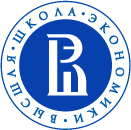 Запрос к общим компетенциям в СПО
Умение решать проблемы (тест PISA)
 
В проблемах «внезапно возникшие неполадки» от учащихся требуется:

понять работу устройства 
understand how the equipment works, 

определить особенности возникшего затруднения 
define the specific features of the appeared malfunction,

диагностировать неполадки 
diagnose the malfunction,

предложить решение возникшего затруднения
offer a possible solution of the problem.
4
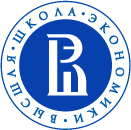 ГОС НПО-СПО 2010 г.: распространение ОК на программы рабочих
8
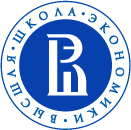 ГОС НПО-СПО 2010 г.: уровневая дифференциация ОК
6
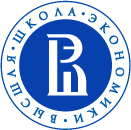 Запрос к общим компетенциям в СПО
Воспитание, формирование нравственных и гражданских ценностей
 
Ключевой задачей является воспитание патриотично настроенной молодежи с независимым мышлением, обладающей созидательным мировоззрением, профессиональными знаниями, демонстрирующей высокую культуру, в том числе культуру межнационального общения, ответственность и способность принимать самостоятельные решения, нацеленные на повышение благосостояния страны, народа и своей семьи.
Эффективная реализация государственной молодежной политики должна обеспечивать устойчивый рост числа молодых людей, мотивированных на позитивные действия, разделяющих общечеловеческие и национальные духовные ценности, обладающих хорошим физическим здоровьем, занимающихся физической культурой и спортом, не имеющих вредных привычек, работающих над своим личностным и профессиональным развитием, любящих свое Отечество и готовых защищать его интересы, прилагающих усилия для динамичного развития сильной и независимой Российской Федерации».

(Основы государственной молодежной политики Российской Федерации на период до 2025 год, утв. распоряжением Правительства Российской Федерации от 29 ноября 2014 г. № 2403-р)
7
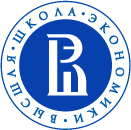 ФЗ «О внесении изменений в Федеральный закон «Об образовании в Российской Федерации» по вопросам воспитания обучающихся»
Федеральный закон принят Государственной Думой 22 июля 2020 года и одобрен Советом Федерации 24 июля 2020 года. 
Федеральный закон устанавливает систему организации воспитательной работы в сфере образования.

Воспитание определяется как деятельность, направленная на развитие личности, создание условий для самоопределения и социализации обучающихся на основе социокультурных, духовно‑нравственных ценностей и принятых в российском обществе правил и норм поведения в интересах человека, семьи, общества и государства, формирование у обучающихся чувства патриотизма и гражданственности, уважения к памяти защитников Отечества и подвигам героев Отечества, к закону и правопорядку, человеку труда и старшему поколению, взаимного уважения, бережного отношения к культурному наследию и традициям многонационального народа Российской Федерации, к природе и окружающей среде.
8
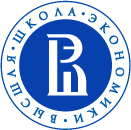 ГОС СПО 2016 г.: унификация ОК для рабочих и специалистов среднего звена
Выпускник, освоивший образовательную программу, должен обладать следующими общими компетенциями (ОК):

ОК 01. Выбирать способы решения задач профессиональной деятельности, применительно к различным контекстам.
ОК 02. Осуществлять поиск, анализ и интерпретацию информации, необходимой для выполнения задач профессиональной деятельности.
ОК 03. Планировать и реализовывать собственное профессиональное и личностное развитие.
ОК 04. Работать в коллективе и команде, эффективно взаимодействовать с коллегами, руководством, клиентами.
ОК 05. Осуществлять устную и письменную коммуникацию на государственном языке с учетом особенностей социального и культурного контекста.
ОК 06. Проявлять гражданско-патриотическую позицию, демонстрировать осознанное поведение на основе общечеловеческих ценностей.
ОК 07. Содействовать сохранению окружающей среды, ресурсосбережению, эффективно действовать в чрезвычайных ситуациях.
ОК 08. Использовать средства физической культуры для сохранения и укрепления здоровья в процессе профессиональной деятельности и поддержание необходимого уровня физической подготовленности.
ОК 09. Использовать информационные технологии в профессиональной деятельности.
ОК 10. Пользоваться профессиональной документацией на государственном и иностранном языке.
ОК 11. Планировать предпринимательскую деятельность в профессиональной сфере.
8
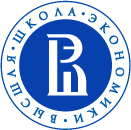 Универсальная рамка компетенций
10
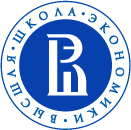 Универсальная рамка компетенций
11
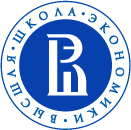 Модели формирования общих компетенций
концентрированная модель формирования общих компетенций - одна или несколько дидактических единиц, входящих в ОГСЭ и ЕН-циклы, рассматриваются в качестве базовых и ведущих для целей формирования конкретной общей компетенции, определенной во ФГОС СПО;

распределенная модель формирования общих компетенций используется в тех случаях, когда для целей формирования общей компетенции, определенной во ФГОС СПО, необходимо последовательно использовать ресурс ряда учебных дисциплин (модулей) или образовательной программы в целом;

В случаях, когда для целей формирования общей компетенции одновременно используется концентрированная (базирующаяся на изучении одной или нескольких дисциплин ОГСЭ и ЕН-циклов) и распределенная (предполагающая поступательное формирование ОК на материале разных дидактических единиц) модели, реализуется совмещенная модель формирования общих компетенций.
12
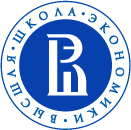 Инструменты оценки общих компетенций
2020 г.: разработаны модели, дескрипторы и уровни, примеры заданий по 6 общим компетенциям:
ОК 01. Выбирать способы решения задач профессиональной деятельности, применительно к различным контекстам.
ОК 02. Осуществлять поиск, анализ и интерпретацию информации, необходимой для выполнения задач профессиональной деятельности.
ОК 03. Планировать и реализовывать собственное профессиональное и личностное развитие.
ОК 04. Работать в коллективе и команде, эффективно взаимодействовать с коллегами, руководством, клиентами.
ОК 05. Осуществлять устную и письменную коммуникацию на государственном языке с учетом особенностей социального и культурного контекста.
ОК 09. Использовать информационные технологии в профессиональной деятельности.

Содержание тестовых заданий и уровни сложности адаптированы применительно к содержанию 3 УГС:
Сервис и туризм
Образование и педагогика
Физическая культура и спорт
13
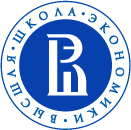 Характеристики измерительного инструментария
Современная компьютерная форма
Методология разработки инструмента измерения – методология доказательной аргументации (Evidence-Centered Design)
Основывается на принципах формальной логики, выстраивая систему аргументации от тех действий, которые совершает тестируемый в процессе решения заданий к выводу о сформированности измеряемых компетенций (ОК1 и ОК9)
Тестовые задания сценарного типа с профессиональным контекстом
Разработка текстового задания:
Этап 1
Выбор одной или нескольких составляющих (например, анализ или интерпретация  информации).
Операционализация определения данной составляющей/данных составляющих.
Этап 2 
В соответствии со спецификацией теста выбирается:
Продолжительность выполнения тестового задания (в среднем 15 минут).
Контекст – профессиональный (гостиничное дело, физкультура и спорт, дошкольное образование и т.п.).
Контент, конкретное содержание тестового задания.
Информационные инструменты, среды и программное обеспечение.
Этап 3. Выделение измеряемых (явно наблюдаемых) переменных.
Этап 4. Написание сценария тестового задания с учетом конкретного  профессионально контекста.
14
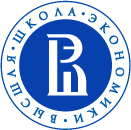 Модель компетенции «Поиск информации» (ОК.02)
Определять задачи для поиска информации; определять необходимые источники информации; планировать процесс поиска; структурировать получаемую информацию; выделять наиболее значимое в перечне информации; оценивать практическую значимость результатов поиска; оформлять результаты поиска.
Знать  номенклатуру информационных источников применяемых в профессиональной деятельности; приемы структурирования информации; формат оформления результатов поиска информации.
Поиск информации: выявление нужной для решения задачи информации и эффективный  ее отбор  по заданным содержательным и формальным признакам из  достоверных и надежных информационных  ресурсов и потоков данных.
Выбирает информационный ресурс, который удовлетворяет всем критериям заданной информационной потребности.
Ищет информацию во многих источниках направленно и осознанно, сообразуясь с предыдущими результатами и т.п
Анализ информации: изучение, переработка/преобразование, а также извлечение необходимых сведений  для решения задач профессиональной деятельности из всего массива полученных данных:
Способен собрать из поисковой  выдачи релевантную информацию для решения поставленной задачи.
Выделяет различные категории информации в ресурсе (причина, следствие, мнение, аргумент) и т.п.
Интерпретация информации: представление информации в виде, способствующем быстро и правильно решить поставленную задачу.
Информативно представляет информацию в соответствии с ее структурой и контентом (выбирает верный формат представления информации для решения задачи).
Использует различные форматы представления информации для поддержки аргументов выбранных действий для решения задачи и т.п
15
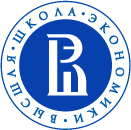 Модель компетенции «Использование ИТ в профессиональной деятельности» (ОК.09)
Применять средства информационных технологий для решения профессиональных задач; использовать современное программное обеспечение.
Знать современные средства и устройства информатизации; порядок их применения и программное обеспечение в профессиональной деятельности.

В тестовых заданиях симулируется:

 работа в различных средах и с различными инструментами и сервисами общего пользования: электронная почта, текстовые редакторы, программы создания презентаций, электронные таблицы, графические редакторы, базы данных, средства мультимедиа, Интернет-сообщества и т.д.

Работа с профессиональными инструментами – список  специализированных инструментов, сред и программного обеспечения предоставляют эксперты ФУМО.
16
Спасибо за внимание!